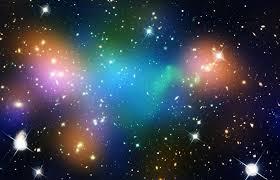 روزی از روز ها زحل به مشتری گفت بیا با من بازی کن . اما مشتری قبول نکرد . خورشید به مشتری گفت با زحل بازی کن چون زحل دوست خوبی است . مشتری و زحل دیگر با هم دست بودند